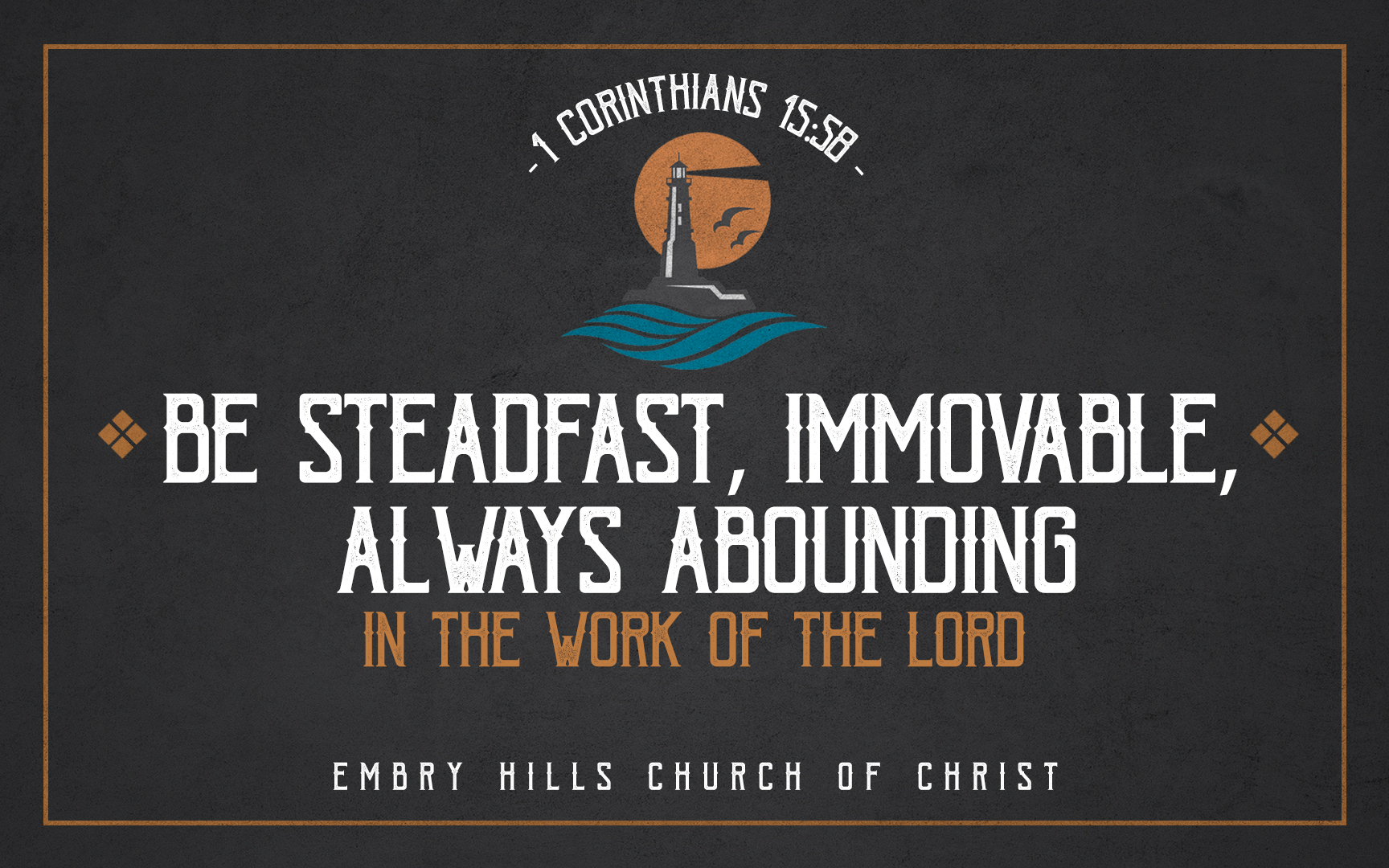 Depending on God’s Grace & Strength
Physical Strength – Samson

Financial Strength – Rich Young Ruler

Political Strength – Jeroboam 

Intellectual Strength – Solomon
Paul’s Dependance on Grace
Paul’s Work & Motivation (1 Corinthian 15:8-11)
“23…countless beatings, and often near death. 24Five times I received at the hands of the Jews the forty lashes less one. 25Three times I was beaten with rods. Once I was stoned. Three times I was shipwrecked; a night and a day I was adrift at sea…” (2 Cor. 11:23b-25)
“the grace of God that is with me…” (vs. 10)

“You then, my child, be strengthened by the grace that is in Christ Jesus…”(2 Timothy 2:1)
How We Depend on Grace
“Consider him who endured from sinners such hostility against himself, so that you may not grow weary or fainthearted.” (Hebrews 12:3)

“And he said to all, ‘If anyone would come after me, let him deny himself and take up his cross daily and follow me.’” (Luke 9:23)

“Husbands, love your wives, as Christ loved the church and gave himself up for her…” (Ephesians 5:25)
How We Depend on Grace
“Be kind to one another, tenderhearted, forgiving one another, as God in Christ forgave you.” (Ephesians 4:32)

“For the Son of Man came to seek and to save the lost.” (Luke 19:10)
How We Depend on Grace
“be clean” (Mark 1:41)

“Rise, take up your bed, and go home” (Mark 2:11)

“stretch out your hand” (Mark 3:5)

“Little girl, I say to you, arise” (Mark 5:41)

 “You give them something to eat” (Mark 6:37)
Growing in Spiritual Strength
Seek Humility
“For I am the least of the apostles, unworthy to be called an apostle, because I persecuted the church of God.” (1 Cor. 15:9)
Questions to Test Humility
How Do I Respond to Criticism? 
Do I Compare Myself to People or God?
Do I Seek Help From Others… Ever? 
Am I Thankful to God?
Am I Working Hard for God? 
Preach To Yourself